Nonpartisan OriginalismClark D. CunninghamW. Lee Burge Chair in Law & EthicsGeorgia State University College of Lawwww.ClarkCunningham.org ACS Constitutional Law Scholars ForumFriday, March 1, 2019 Dwayne O. Andreas School of Law, Barry University Orlando, Florida
This presentation available atwww.clarkcunningham.org/NonpartisanOriginalism.html
Cunningham - Nonpartisan Originalism
1
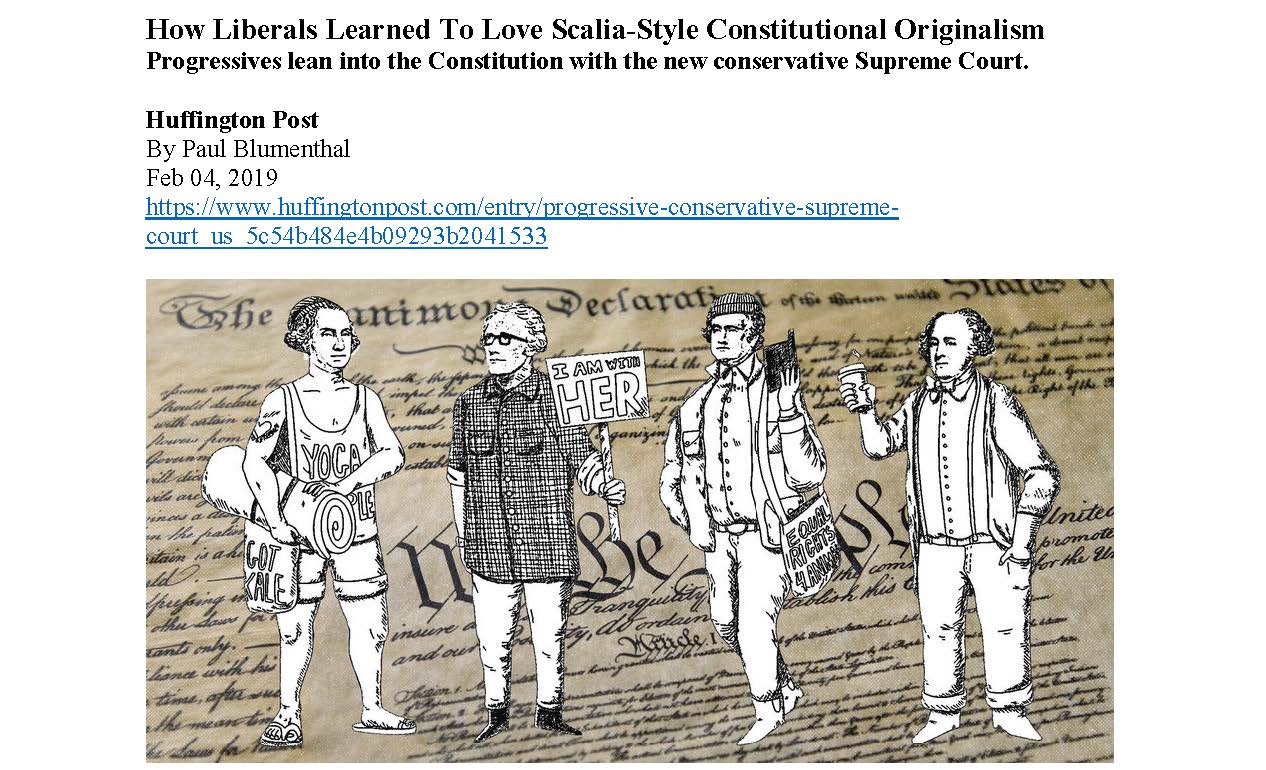 Cunningham - Nonpartisan Originalism
2
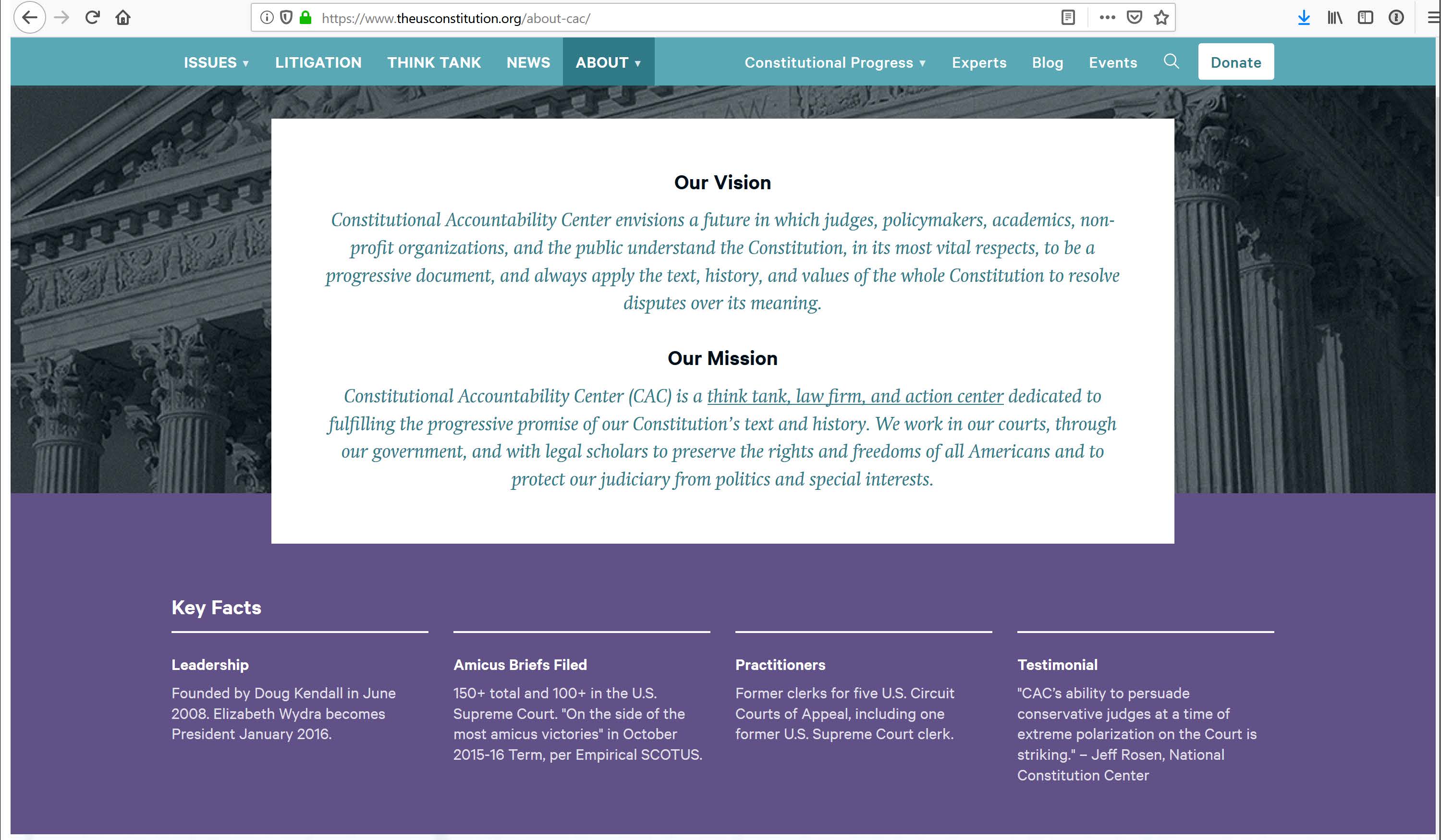 Cunningham - Nonpartisan Originalism
3
Constitutional Accountability Center Founded in 2008 by Doug Kendall
Kendall argued that the debate over how judges should interpret the law was over
Textualism had won
It was time to join the fight over the meaning and interpretation of the Constitution
Cunningham - Nonpartisan Originalism
4
Justice Elena Kagan
“I think we’re all textualists now in a way that just was not remotely true when Justice Scalia joined the bench.”
Cunningham - Nonpartisan Originalism
5
Brianne Gorod, chief counsel for CAC:
“Our founding belief was that 
if progressives spent less time fighting about the method of interpreting the Constitution with conservatives, 
we could spend more time discussing what the Constitution actually means” 
“And that that’s a fight that progressives can win.”
Cunningham - Nonpartisan Originalism
6
From the CAC Home Page
Cunningham - Nonpartisan Originalism
7
The Supreme Court Just Handed a Big, Unanimous Victory to Workers. Wait, What?https://slate.com/news-and-politics/2019/01/gorsuch-arbitration-labor-new-prime-oliveira.html   By Mark Joseph Stern Jan 15, 2019
“The Supreme Court handed a victory to American workers, ruling unanimously that independent contractors who work in transportation may not be forced into mandatory arbitration. 
The decision is a remarkable win for labor rights from a court that typically favors corporate interests over working people. 
It will allow hundreds of thousands of contractors to vindicate their rights in court, collectively, rather than in costly and unjust arbitration. 
Armed with old dictionaries and common sense, progressive attorneys scored the biggest blow against mandatory arbitration in years.”
Cunningham - Nonpartisan Originalism
8
NEW PRIME INC., v. OLIVEIRA139 S.Ct. 532 (2019)(Gorsuch, J.)
The decision marks the triumph of the Gorsuch brief—designed to nab the justice’s vote by fixating on the text of a statute and its meaning at the time of passage. 
Gorsuch appears to draw heavily from an amicus brief filed by the Constitutional Accountability Center
The brief dwells on the dictionaries that Gorsuch cites and even dives into the etymology of the word employment, from its Latin roots to its evolution through French and Anglo-Norman usage in the Middle Ages. 
The Constitutional Accountability Center provided enough arcane evidence to satisfy Gorsuch that, in 1925, the word employment did not distinguish between employers and contractors.
Cunningham - Nonpartisan Originalism
9
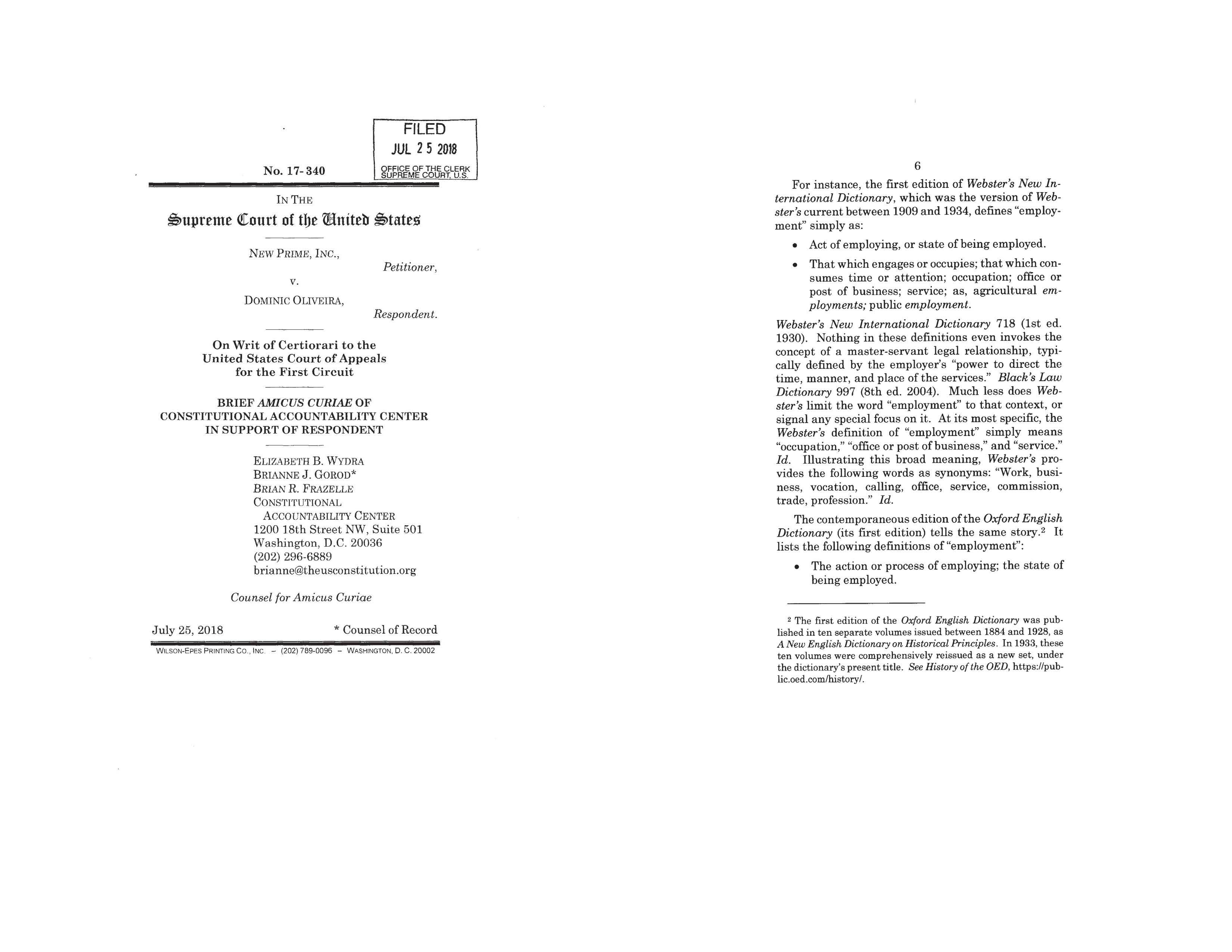 Cunningham - Nonpartisan Originalism
10
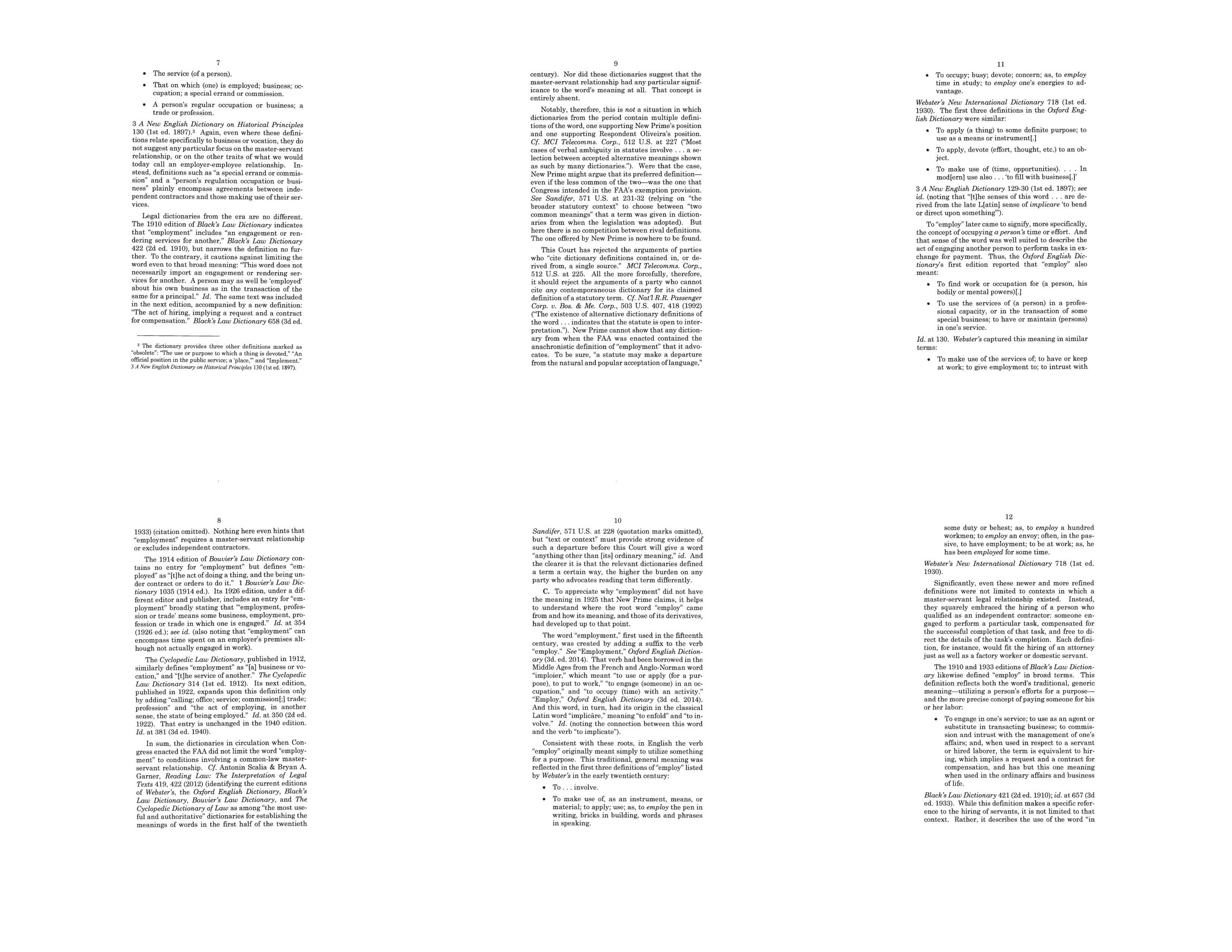 Cunningham - Nonpartisan Originalism
11
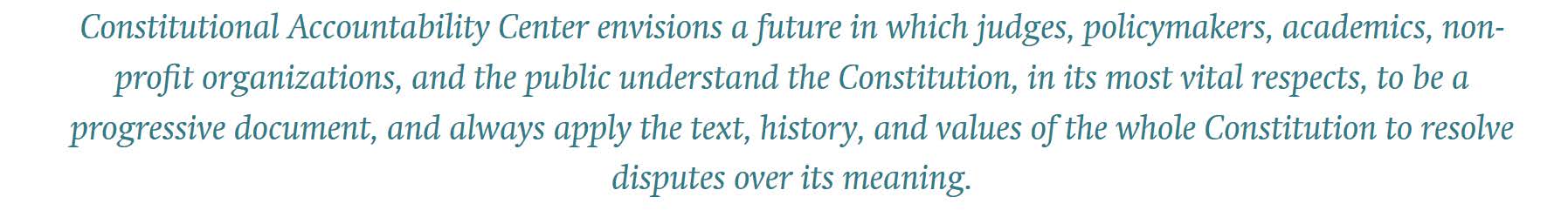 Cunningham - Nonpartisan Originalism
12
We the People of the United States, 
in Order to …. 
secure the Blessings of Liberty 
to ourselves 
and our Posterity, 
do ordain and establish this Constitution for the United States of America.
Cunningham - Nonpartisan Originalism
13
Paul Revere
Cunningham - Nonpartisan Originalism
14
Liberty Bowl (1768)
Cunningham - Nonpartisan Originalism
15
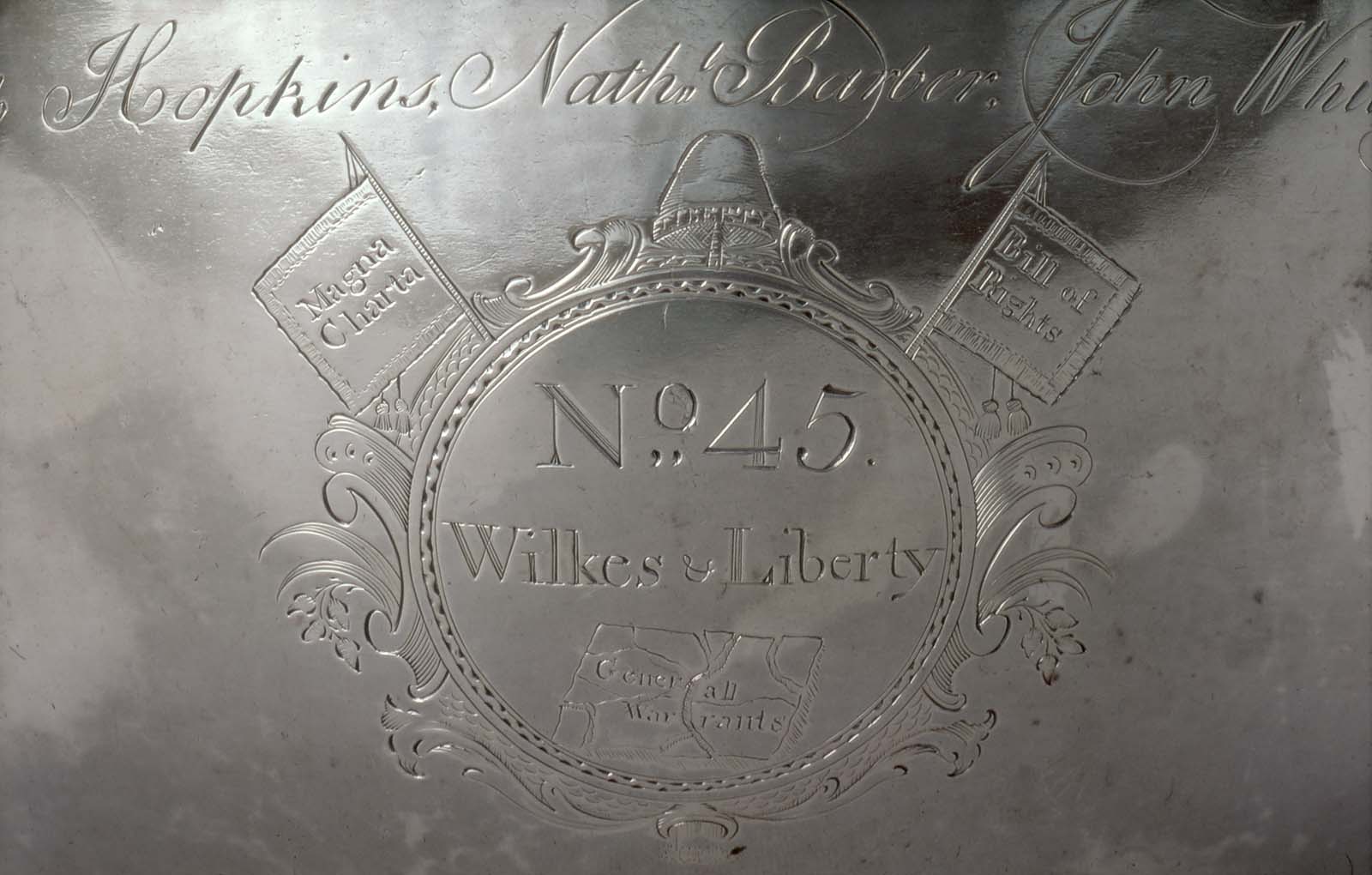 Cunningham - Nonpartisan Originalism
16
Fourth Amendment
“The right of the people to be secure in their … papers …
against unreasonable searches and seizures
shall not be violated”
Cunningham - Nonpartisan Originalism
17
England                  April 23, 1763
Cunningham - Nonpartisan Originalism
18
Lord Halifax, Secretary of State: Warrant
make strict and diligent search for the authors, printers and publishers of a seditious and treasonable paper
entitled the North Briton, Number 45
Cunningham - Nonpartisan Originalism
19
Lord Halifax Warrant
and any of them having found
apprehend and seize
together with their papers
Cunningham - Nonpartisan Originalism
20
Wilkes’ Attorney
This case extended far beyond Mr. Wilkes personally
 It touched the liberty of every subject of this country
 Of all offences that of a seizure of papers was the least capable of reparation
Cunningham - Nonpartisan Originalism
21
Wilkes’ Attorney
And for the promulgation of our most private concerns, affairs of the most secret personal nature, no reparation could be made
The law never admits of a general search warrant
 Even in the Inquisition itself, they never delegate an infinite power to search
Cunningham - Nonpartisan Originalism
22
Fourth Amendment
“no Warrants shall issue, 
but upon probable cause, supported by Oath or affirmation, 
and particularly describing the place to be searched, 
and the persons or things to be seized.”
Cunningham - Nonpartisan Originalism
23
Chief Justice Pratt (later Lord Camden)
was a point of the greatest consequence I have ever met with in my whole practice
“such a power 
is totally subversive of liberty”
Cunningham - Nonpartisan Originalism
24
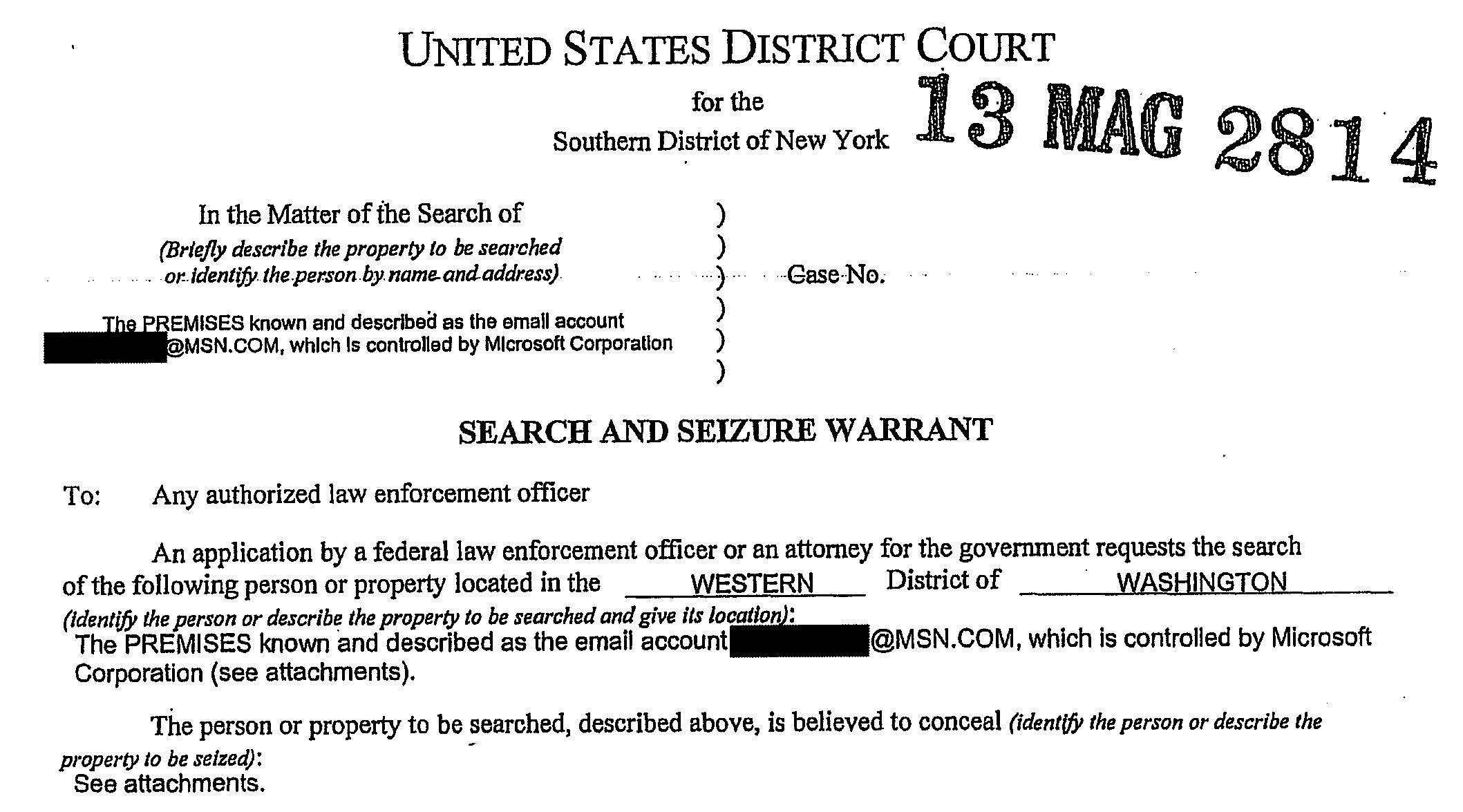 Cunningham - Nonpartisan Originalism
25
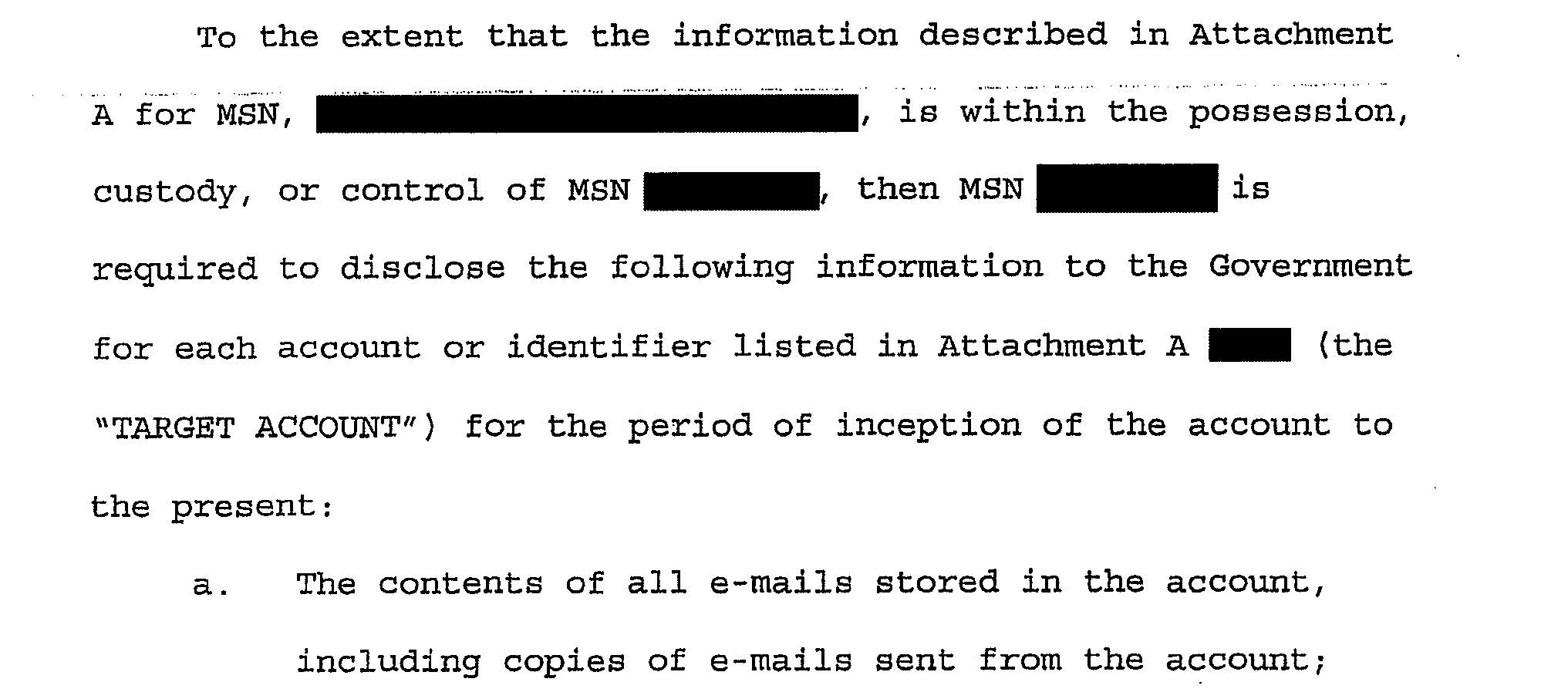 Cunningham - Nonpartisan Originalism
26
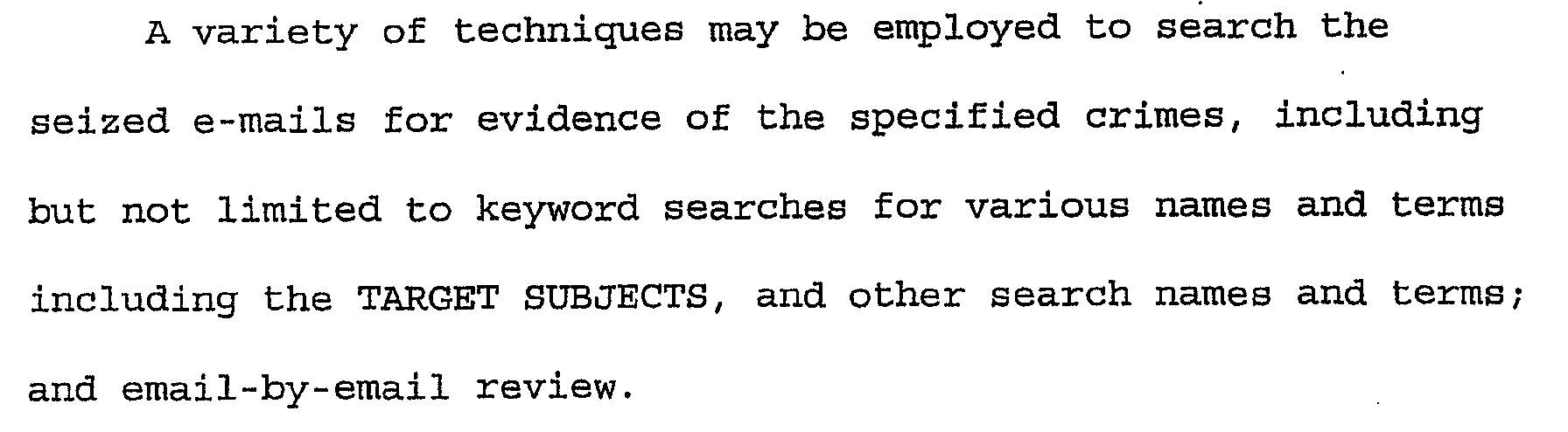 Cunningham - Nonpartisan Originalism
27
www.yalelawjournal.org/forum/
Cunningham - Nonpartisan Originalism
28
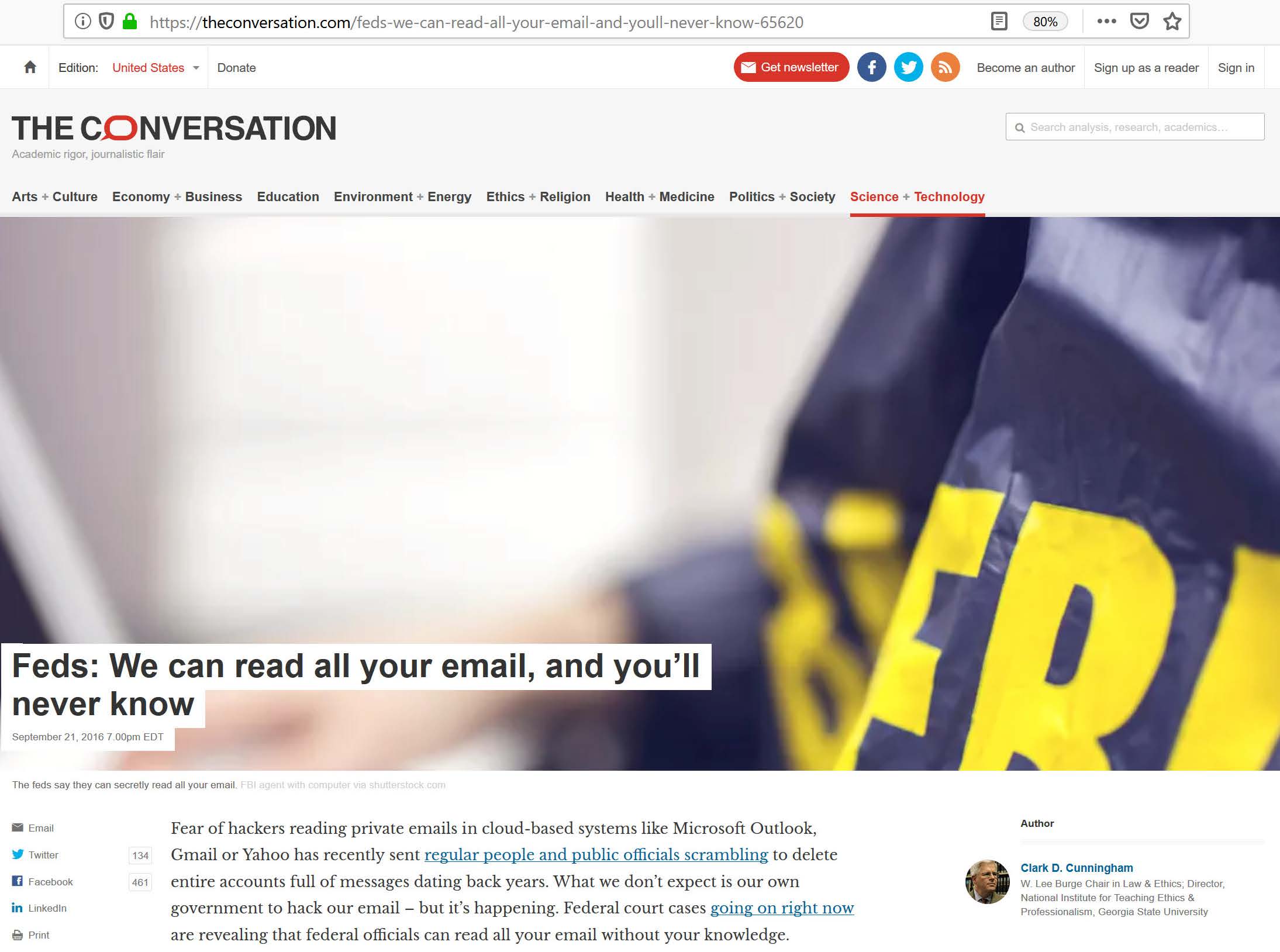 Cunningham - Nonpartisan Originalism
29
Blumenthal v Trump (D.DC)
Cunningham - Nonpartisan Originalism
30
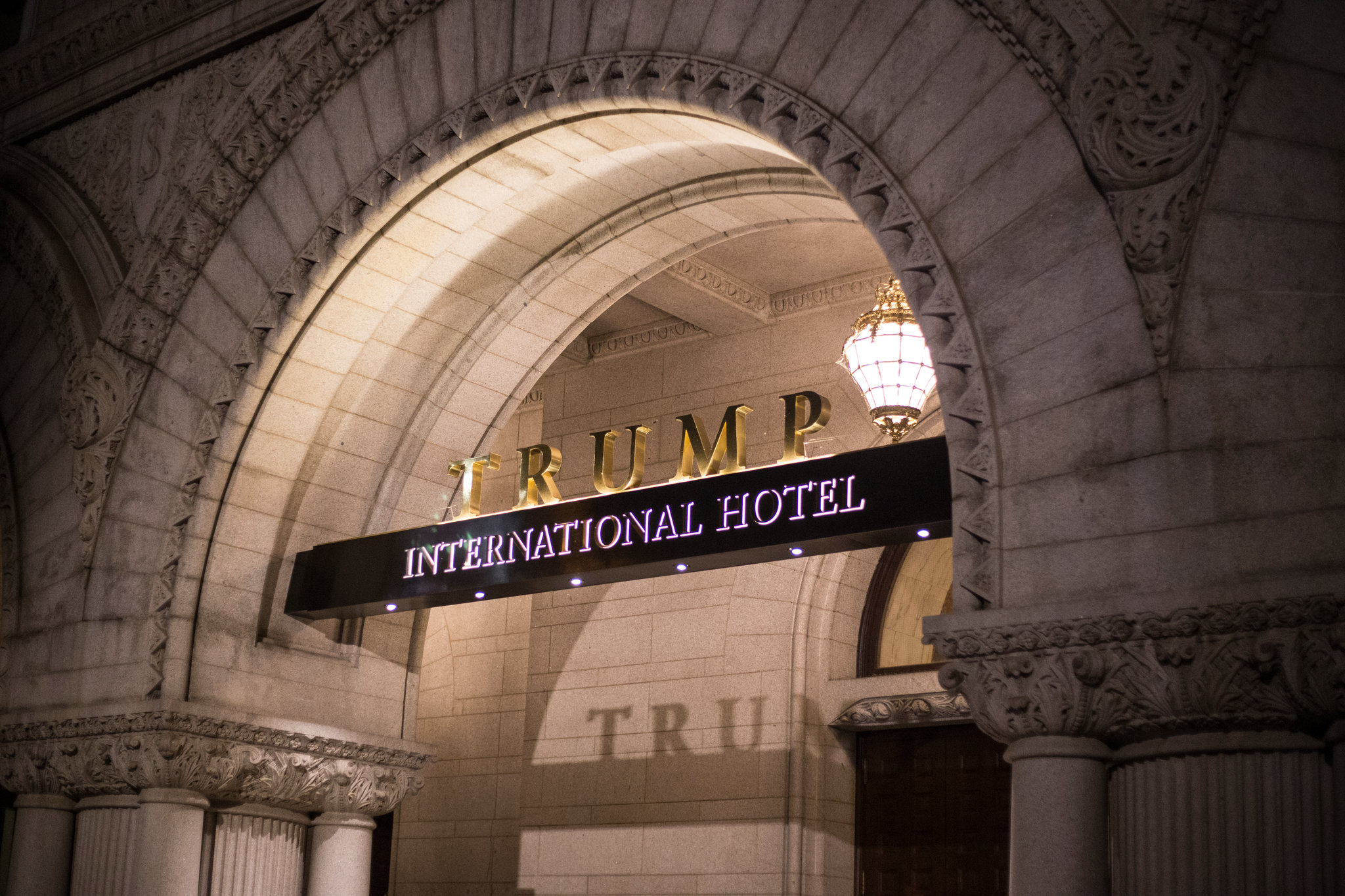 Cunningham - Nonpartisan Originalism
31
Article I, Section 9
… no Person holding any Office of Profit or Trust … shall, 
without the Consent of the Congress, 
accept of any present, Emolument, Office, or Title, 
of any kind whatever, 
from any King, Prince, or foreign State
Cunningham - Nonpartisan Originalism
32
The DISTRICT OF COLUMBIA
and The State of Maryland, Plaintiffs,
v.
Donald J. TRUMP, individually and in his official capacity as  President  of the United States, Defendant.
Civil No. PJM 17-1596
United States District Court
D. Maryland
Cunningham - Nonpartisan Originalism
33
President’s position
when the Constitution was ratified “emolument” had two distinct meanings: 
a “narrow” sense limited to “profit arising from an office or employ” 
a “broad” sense meaning “benefit, advantage or profit”
emolument in the Constitution only referred to the narrow meaning
Cunningham - Nonpartisan Originalism
34
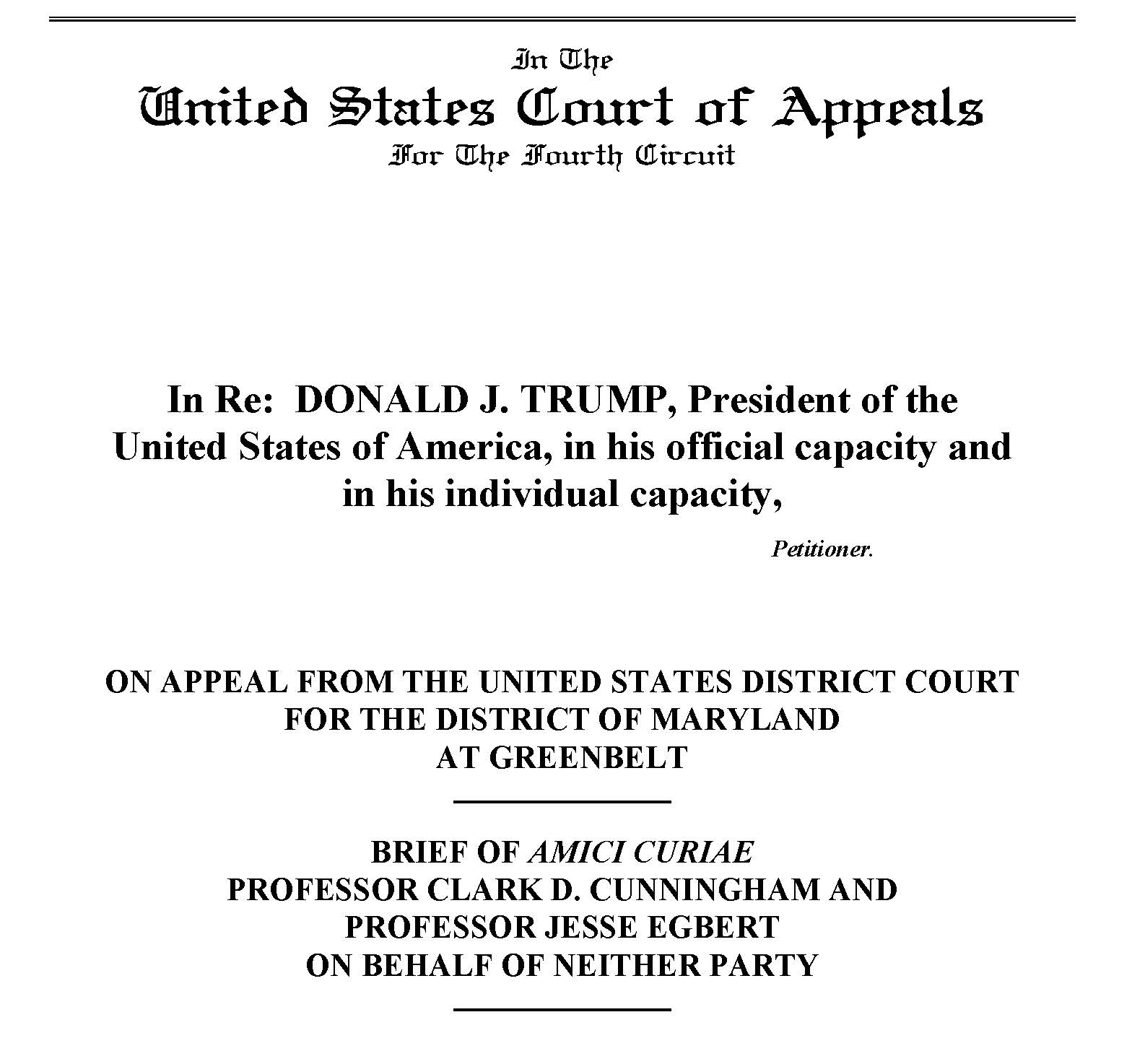 Cunningham - Nonpartisan Originalism
35
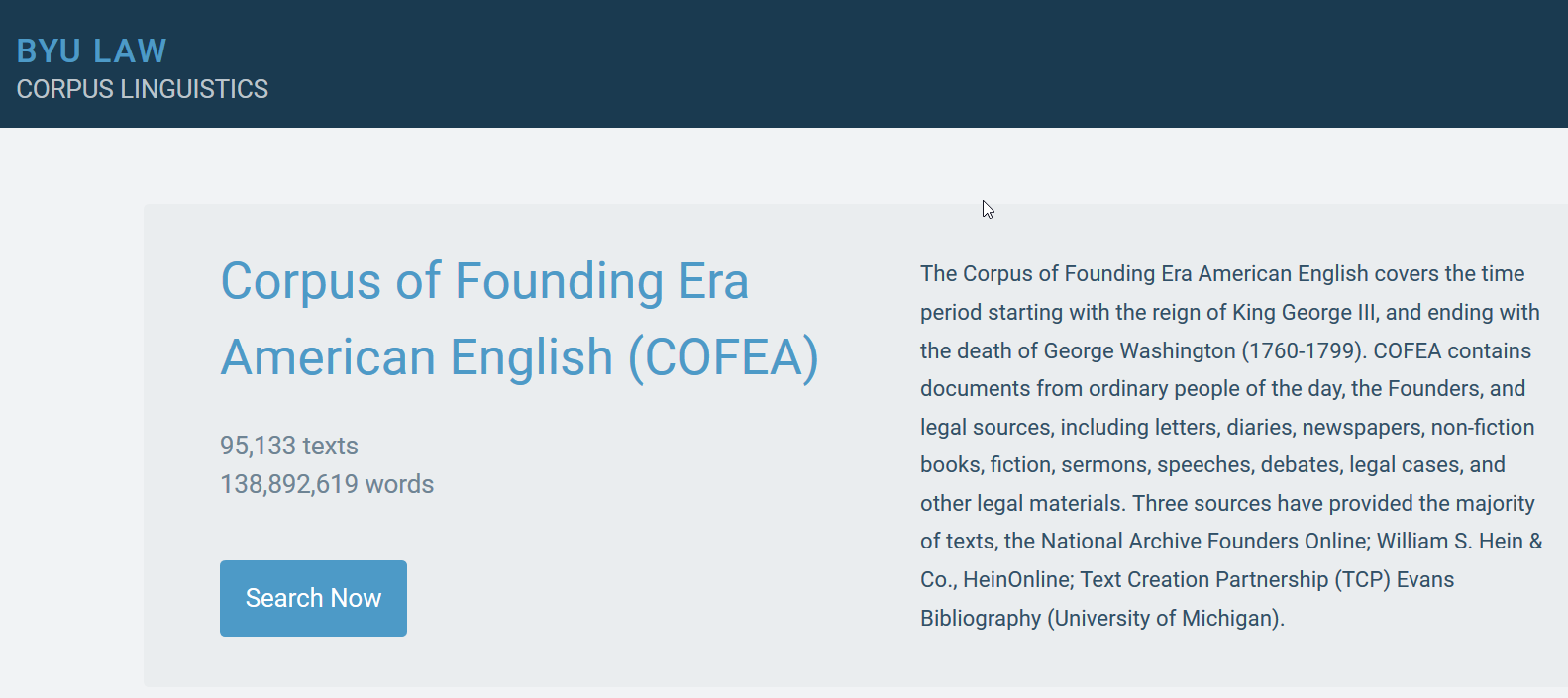 Cunningham - Nonpartisan Originalism
36
Search results
69 uses of emolument in coordinated noun phrases in which the term appeared at the end of a list, preceded by “other” 
Approximately one out of every 40 cases of emolument occurs in this structure
On average, nouns in COFEA appear in this structure in only one out of 1250 cases
Cunningham - Nonpartisan Originalism
37
Nouns preceding other emolument(s) in coordinated noun phrases will be types of emolument 
but will not exhaust meaning of emolument

Cats, dogs, and other animals
*Cats, birds, and other dogs
Cunningham - Nonpartisan Originalism
38
Examples
having Receiv’d a wound … which has renderd him uncapable of doing duty with his Regiment ever since— and being much Embarrass’d by not having receiv’d any pay, Cloathing or other Emoluments granted to the Officers of your State, Since July 1779 (Leonard Cooper to Virginia Delegates 1781)
Cunningham - Nonpartisan Originalism
39
Examples
the memorial of William Finnie … praying that the donation of lands and other emoluments appertaining to the rank of a Colonel in the line of the late continental army may be extended to him (Continental Congress 1785)
Rivers and lakes are useful for navigation or for fishing, or for other emoluments arising from their possession (Summary of the Law of Nations 1795)
Cunningham - Nonpartisan Originalism
40
Nouns preceding other emolument(s) in coordinated NPs
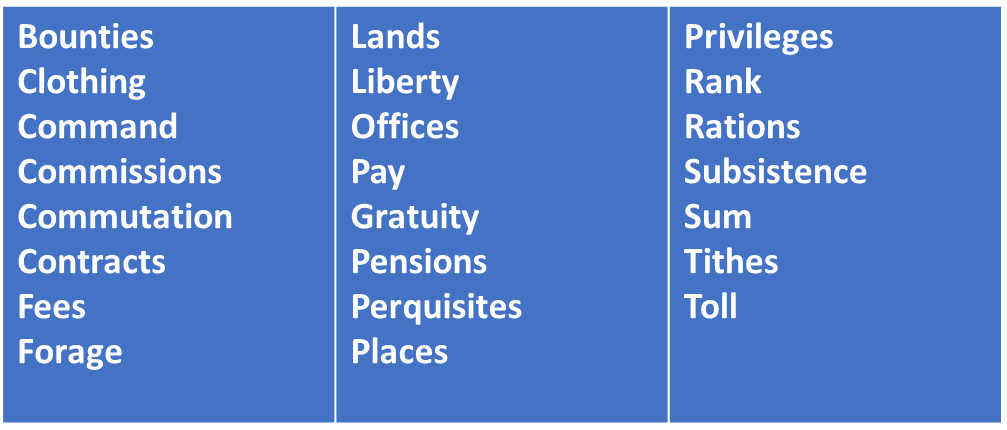 Cunningham - Nonpartisan Originalism
41
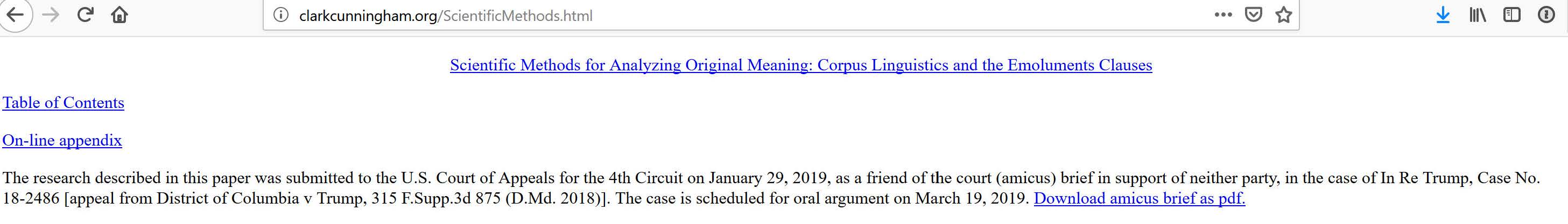 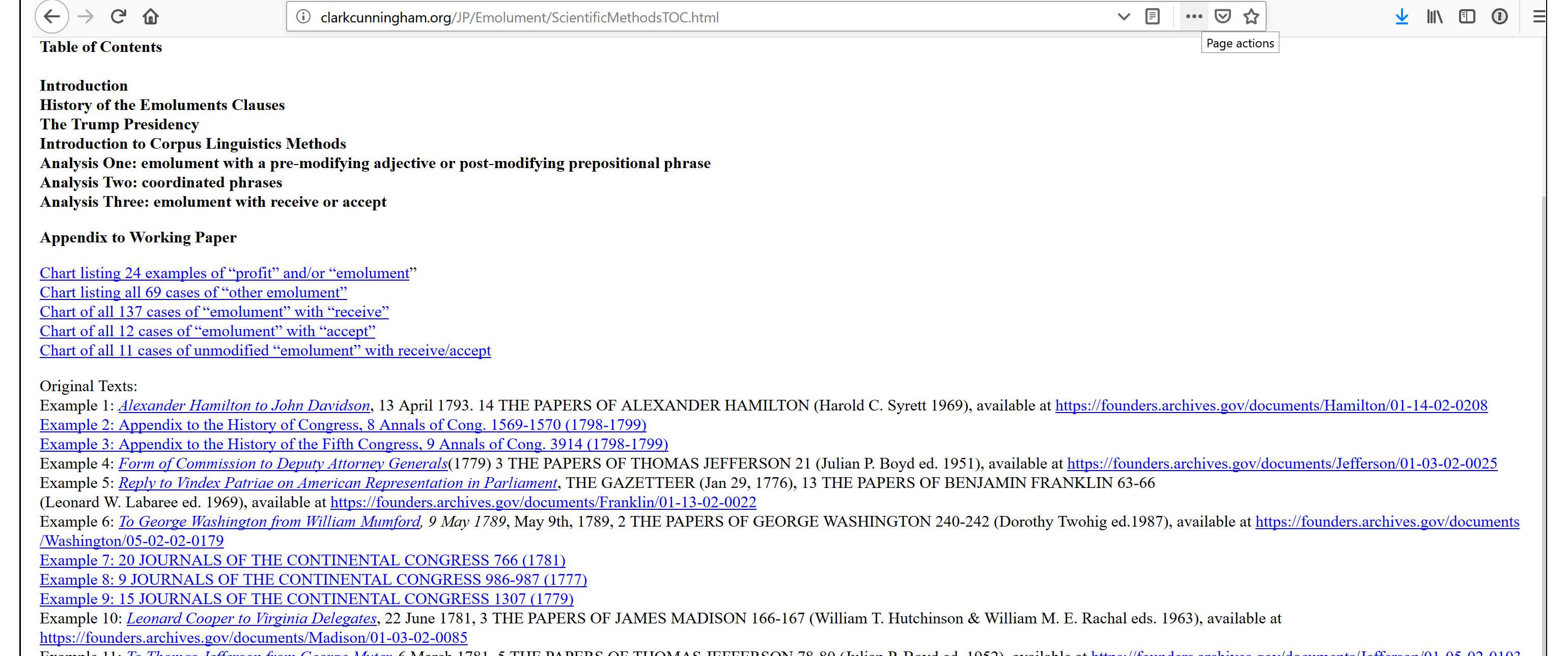 Cunningham - Nonpartisan Originalism
42
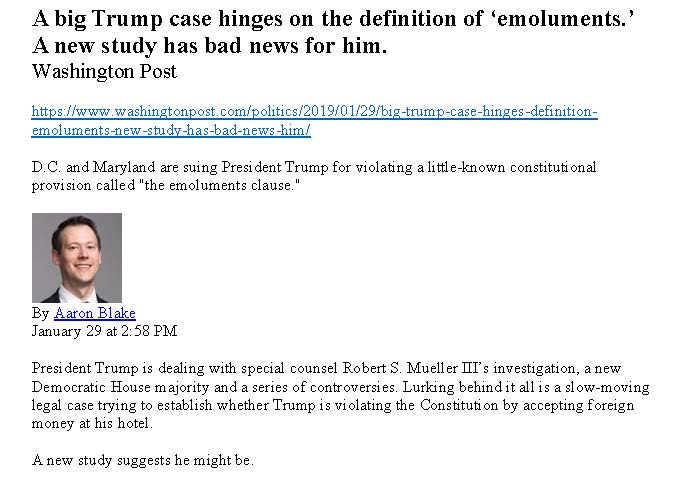 Cunningham - Nonpartisan Originalism
43
Seminar on Judicial Power Georgia State University College of LawSpring Semester 2018Web Site Address: www.clarkcunningham.org/JP/index.htm
Cunningham - Nonpartisan Originalism
44
GSU Law Students Present Research: April 11, 2018
Big Data Meets the Constitution in New Originalism Project:Georgia appellate judges evaluate cutting-edge inquiries into what the Constitution's framers meant from Georgia State University law students. Meredith Hobbs, Daily Report, May 1, 2018

"This is revolutionary,” said Georgia Appeals Court Chief Judge Stephen Dillard. “It’s like Westlaw for originalism.”
Students Present New Insights on Original Meaning of Constitution to Judges using “Big Data”of Corpus LinguisticsGSU College of Law News, May 21, 2018
“I thought the students were all exceptionally well prepared, the writing was very strong, the research was very strong, and it’s grappling with some of the most difficult questions that courts have to deal with today.” Justice Nels Peterson, Supreme Court of  Georgia
Cunningham - Nonpartisan Originalism
45
Isaac Godfrey 8th Amendment“Excessive bail shall not be required …”
Cunningham - Nonpartisan Originalism
46
Pearson Cunningham & William LaskerCongress shall make no law . . . abridging . . . the right of the people . . . to petition the Government for a redress of grievances
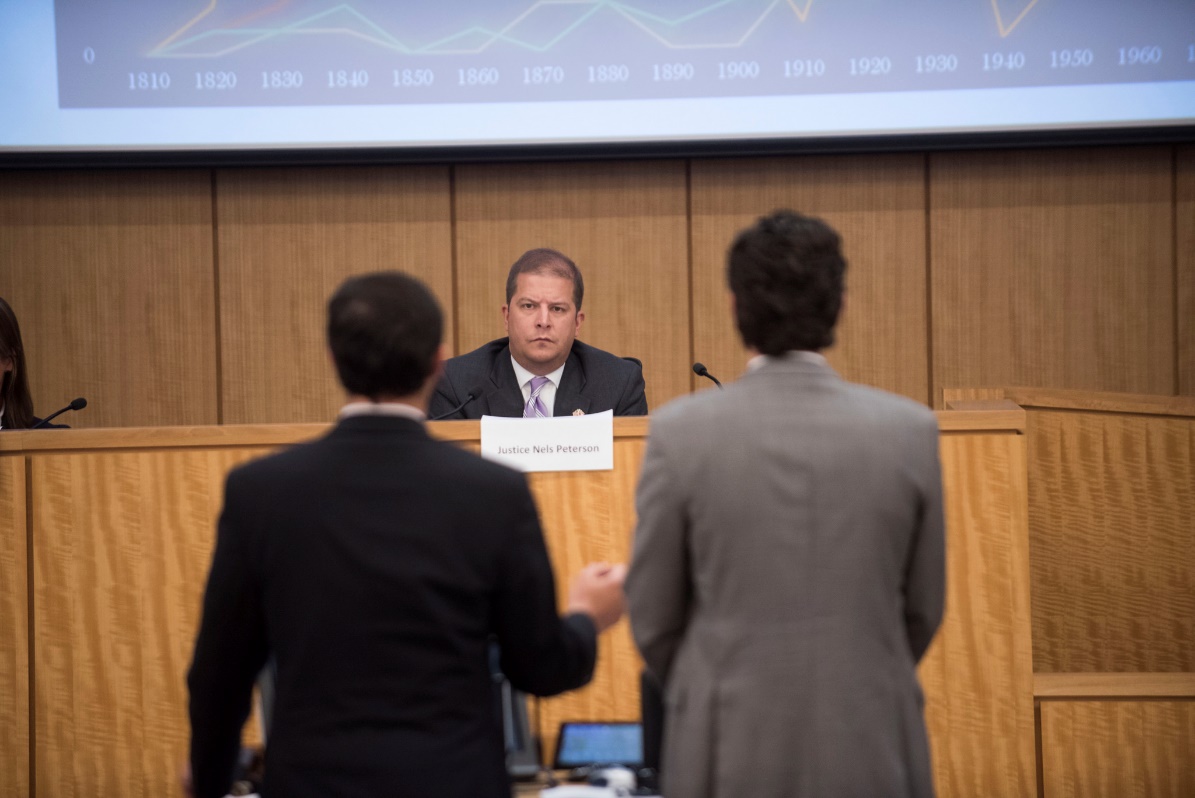 47
Cunningham - Nonpartisan Originalism
Eleanor Miller & Heather Obelgoner
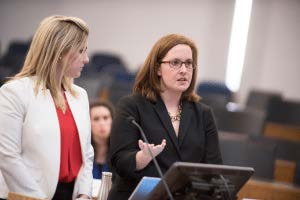 The executive power
Article II:
shall be vested in a President 
of the United States of America.
Article I:
All legislative powers herein granted 
shall be vested in a Congress 
of the United States
Article III:
The judicial power of the United States, 
shall be vested in one Supreme Court, 
and in such inferior courts as the Congress may 
from time to time ordain and establish
Cunningham - Nonpartisan Originalism
48
[Speaker Notes: So, like any good textualist, we began with the text of Article II. And what originally caught our attention was this broad grant of singular “executive power” (queue underline), that stood in contrast to the syntax of the other vesting clauses (click for Art I & Art II). Point out limiting language in Art. I & III. Mention this will be a distinction that we will return to later during the linguistic presentation.]
Don’t Be Cruel: A Corpus Analysis of the Cruel and Unusual Punishments Clause
Aaron Smothers and Cecelia Howard
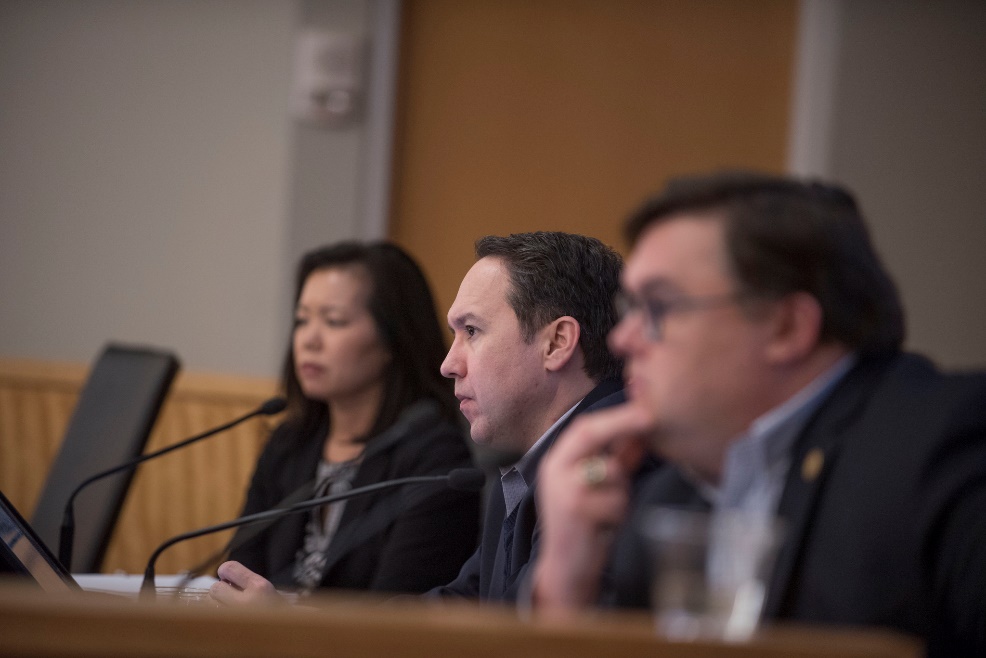 Excessive bail shall not be required, nor excessive fines imposed, nor cruel and unusual punishments inflicted.
Cunningham - Nonpartisan Originalism
49
Seminar on Judicial Power Spring 2019
Article 3: case or controversy
4th Amendment “papers and effects”
5th Amendment  commas v semicolons
7th Amendment: “right of trial by jury shall be preserved”
10th Amendment: “The powers not delegated to the United States by the Constitution, nor prohibited by it to the States, are reserved to the States respectively, or to the people.”
Cunningham - Nonpartisan Originalism
50
This presentation available athttp://www.clarkcunningham.org/NonpartisanOriginalism.html
Cunningham - Nonpartisan Originalism
51